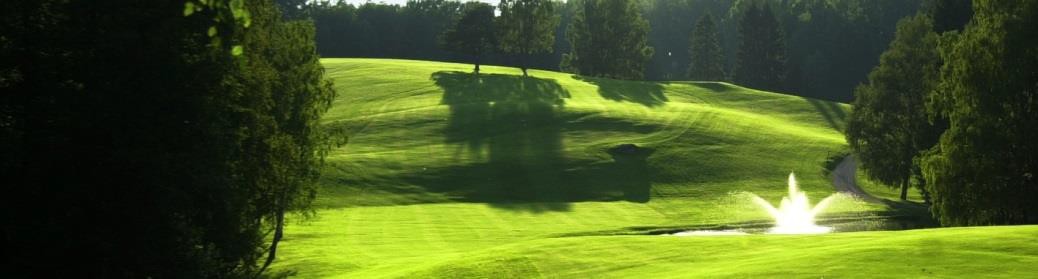 Höstmöte 2024
Tid och plats: Den 19:e november kl: 18.30, Restaurangen Billingens Golfklubb.

Dagordning

Fastställande av röstlängd för mötet.
Fråga om mötet har utlysts på rätt sätt.
Fastställande av föredragningslista.
Val av ordförande och sekreterare för mötet.
Val av två protokolljusterare, tillika rösträknare, som jämte ordföranden skall justera mötesprotokoll
Val av ombud till GDF-möte
Fastställande av verksamhetsplan och av medlems- och greenfeeavgifter för det kommande verksamhets- och räkenskapsåret samt budget.
Behandling av styrelsens förslag och i rätt tid inkomna motioner.
Mandat att ändra medlemsformer och greenfeeavgifter
Övriga frågor
Höstmöte 2024
Förslag på Billingens representant klubben på GDF-möte:

Billingens GK representeras av ordförande Urban johansson på GDF-möten eller den som styrelsen utser som hans ersättare.
Höstmöte 2024
Verksamhetsplan 2025


Shop/kansli
Bana
Restaurangen
Pro
Höstmöte 2024
Förslag till årsavgifter
Höstmöte 2024
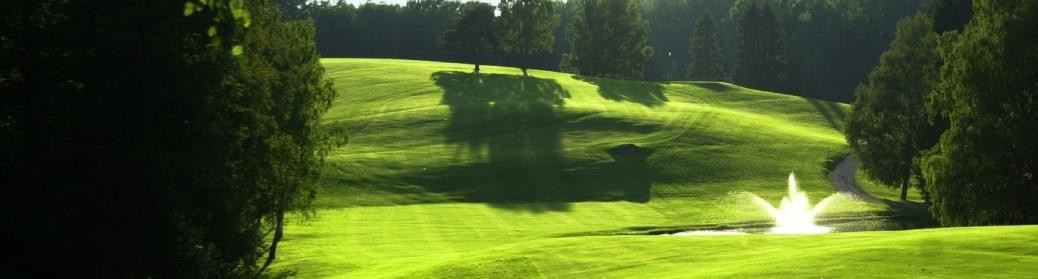 Höstmöte 2024
Höstmöte 2024
Beslut om verksamhet, budget och avgifter
Styrelsen föreslår att medlemmarna fastställer:
A.
B.
C.
Verksamhetsplan för 2025
Budget för 2025
Medlemsavgifter för 2025
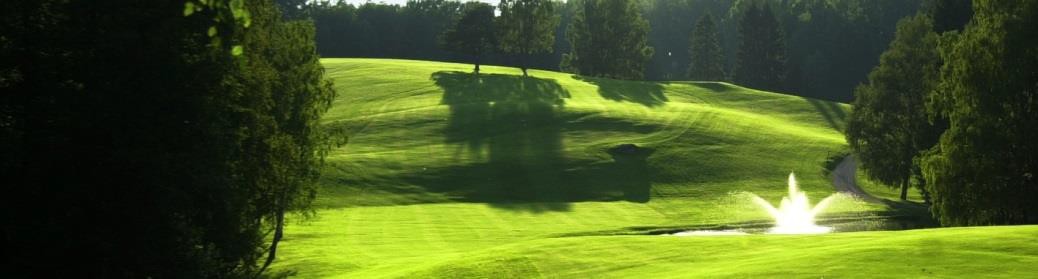 Höstmöte 2024
Övriga frågor


Bankommittén informerar
Anders informerar